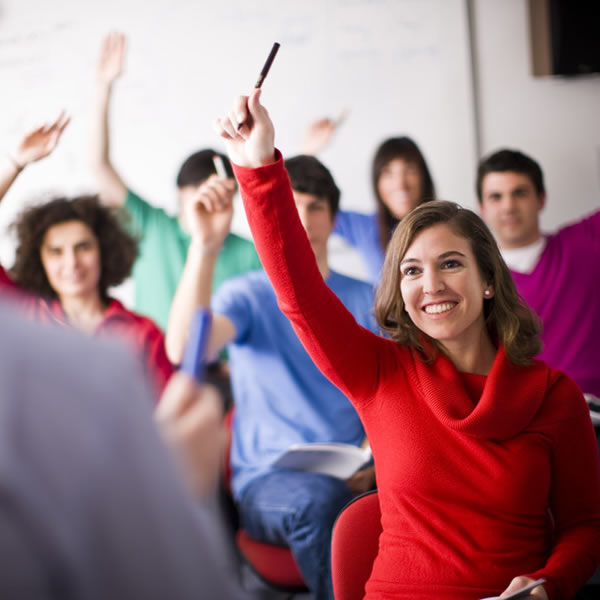 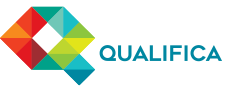 Centro
        Qualifica      Montemor
Quer concluir o 9º de escolaridade?
ou o 12º de escolaridade?
A iniciar brevemente
                em Montemor-o-Velho
Local  
Escola Profissional Montemor-o-Velho
Inscreva-se já
Associação Fernão Mendes Pinto
969571786    969571854      239 687290     
 afmendespinto@centroqualifica.gov.pt
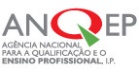 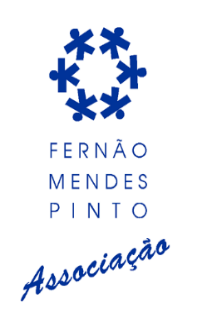 Projeto Financiado
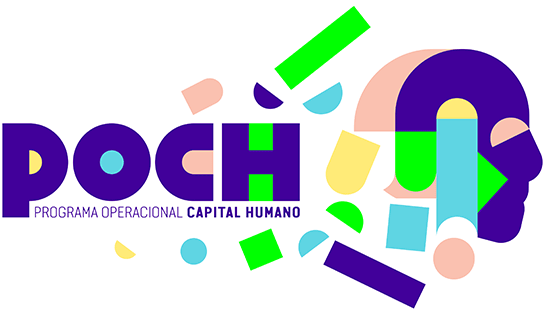 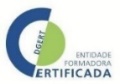 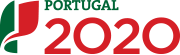 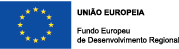